UBND THỊ XÃ BUÔN HỒ
TRƯỜNG MG HOA NGỌC LAN
LĨNH VỰC PHÁT TRIỂN NHẬN THỨC
Hoạt động: Khám phá khoa học 
Đề tài : Khám phá về gió
Lứa tuổi : Mẫu giáo lớn( 5-6 tuổi)
Giáo viên : PHẠM THỊ KIỀU LOAN
Ngày dạy: 1/4/2025
Khám phá về gió tự nhiên và gió nhân tạo
Câu đố:
Không có chân
Không có tay
Mà bay cửa sổ
Khám phá về gió tự nhiên
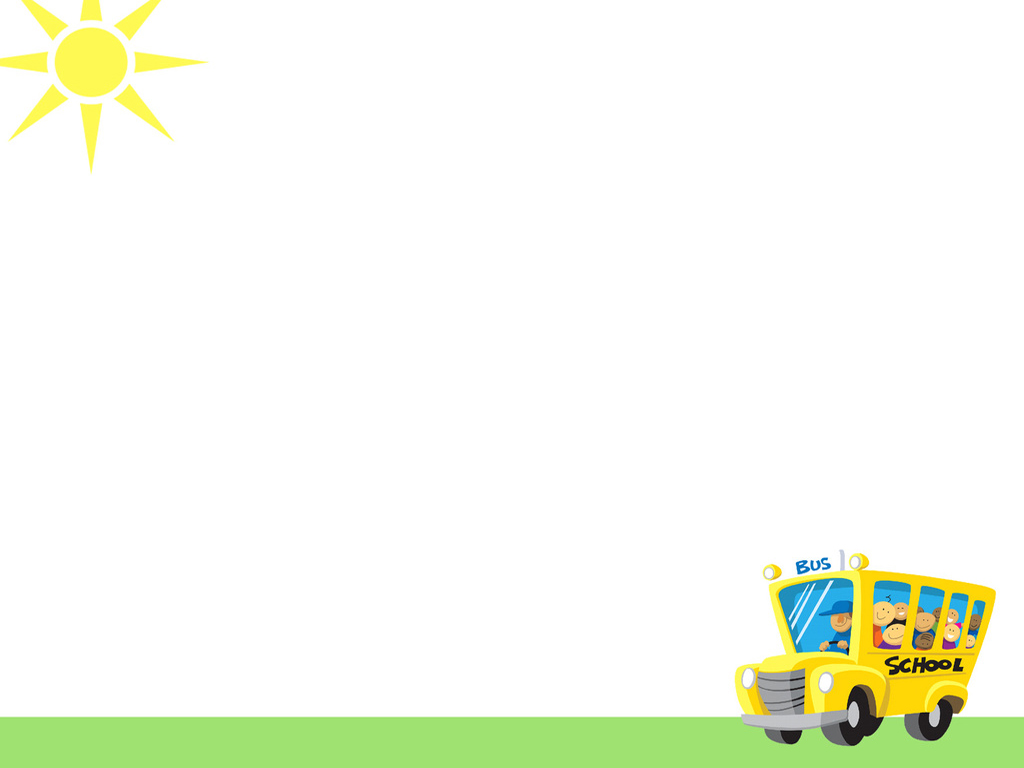 Khám phá về gió nhân tạo
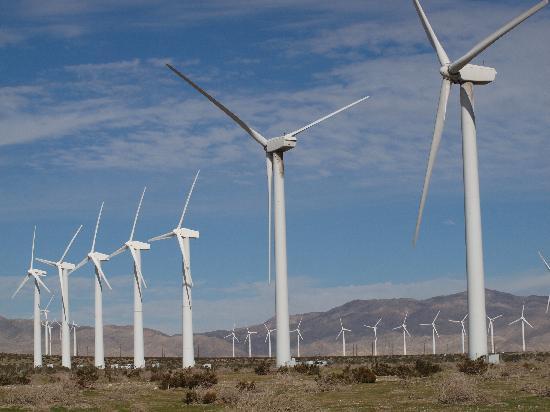 Gió tạo ra điện
Gió tự nhiên và gió nhân tạo giống nhau và khác nhau ở điểm nào?
Giống nhau: 
Đều là gió và rất mát
Khác nhau:
Gió tự nhiên: là gió ở bên ngoài do sự chuyển động của không khí tạo thành gió
Gió nhân tạo: là gió ở bên trong do con người tạo ra
Xin chào và hẹn gặp lại!